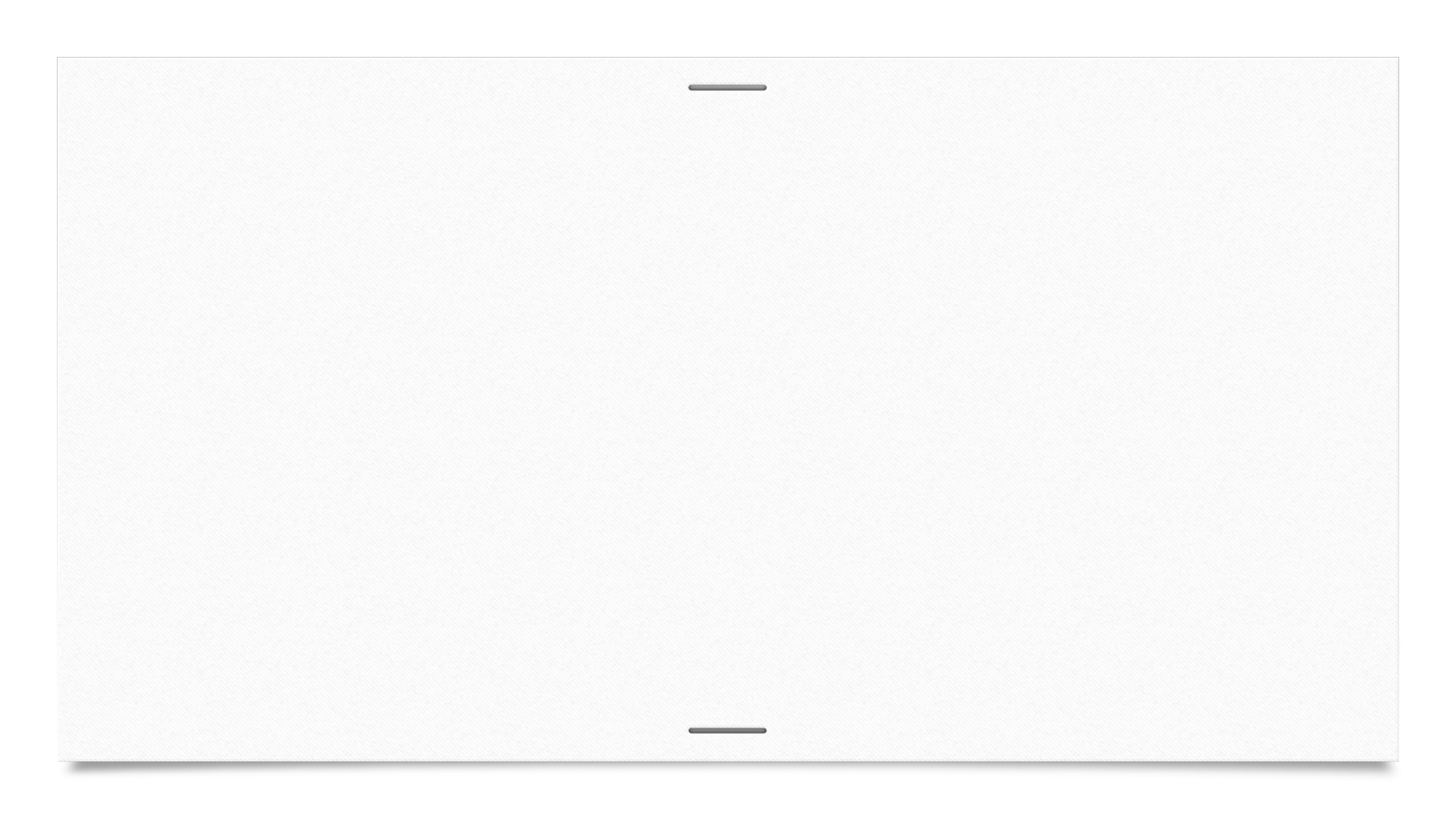 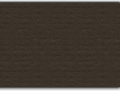 Beni di merito in sanità:
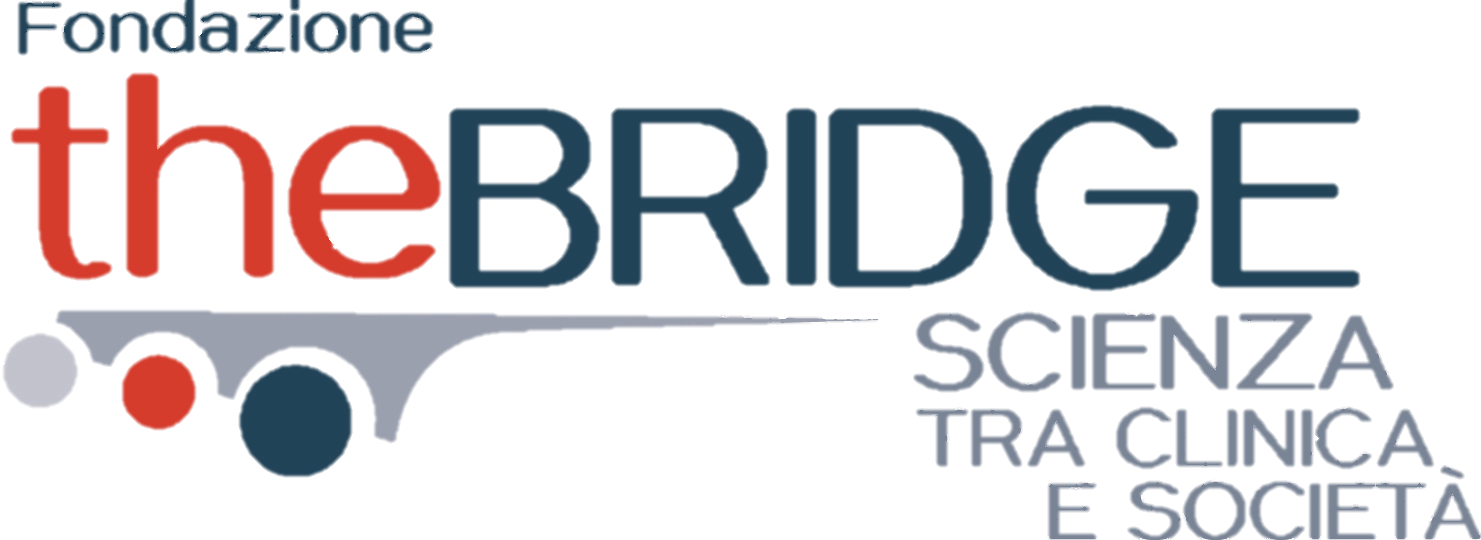 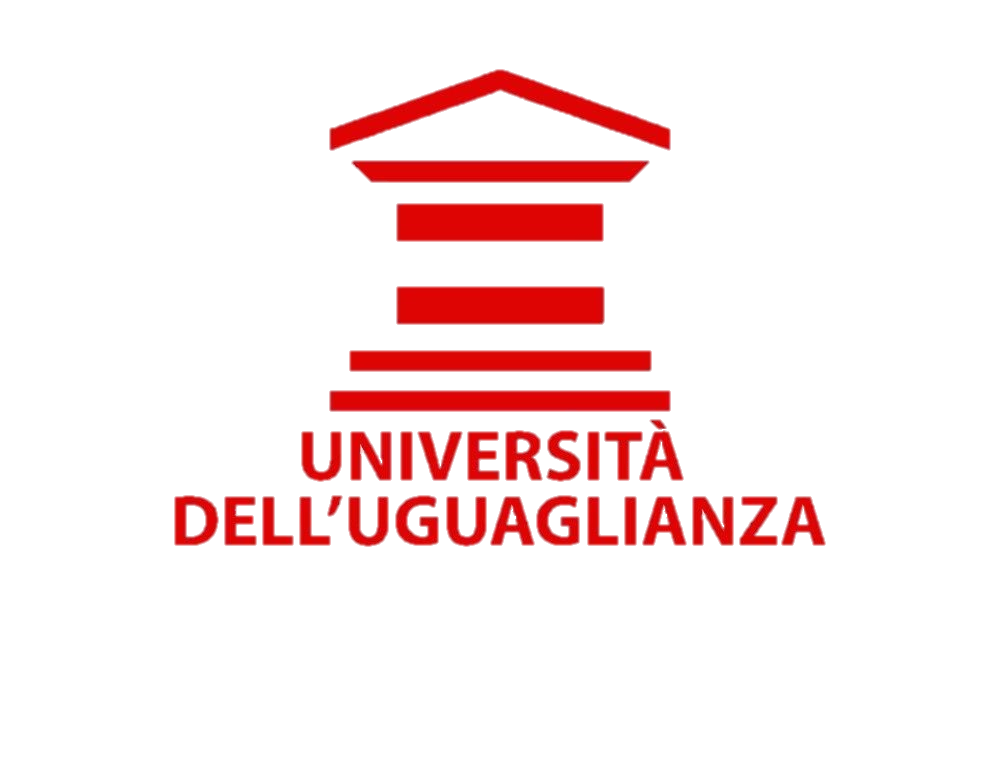 Il valore della salute
Rosaria Iardino, Presidente Fondazione the Bridge
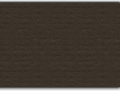 15 ottobre 2020
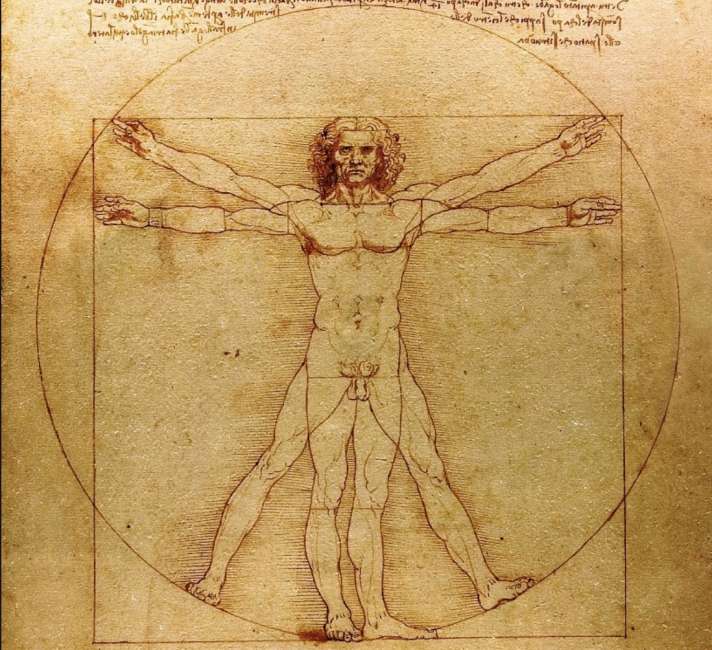 Il valore della salute. Una Storia.
Il medico degli schiavi
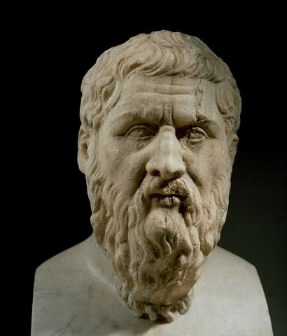 Il medico degli uomini liberi
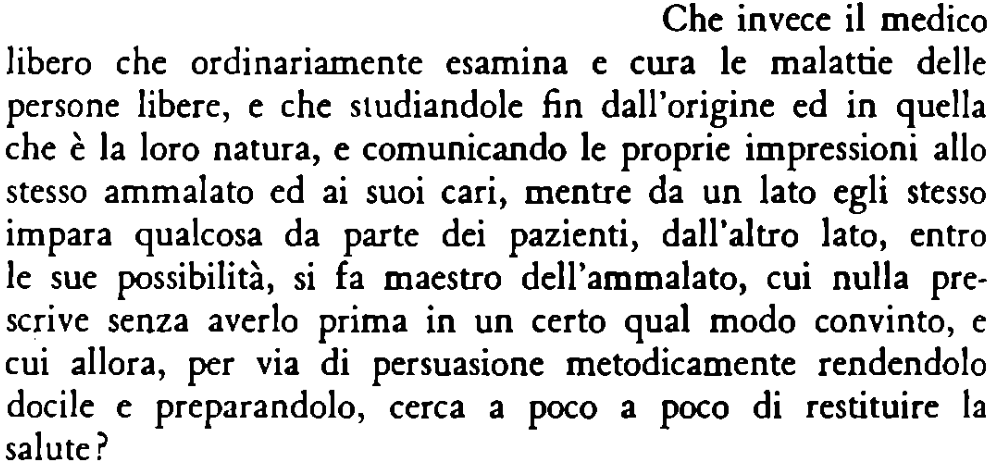 Platone, Leggi, 720
Fondazione the Bridge
3
15/10/2020
Evoluzione concetto salute
L’aspettativa di vita alla nascita era di 25 anni durante l’impero romano, di 33 anni nel medio evo ed è arrivata a 55 anni nei primi del 900. 
Appartenere ad una classe sociale privilegiata aumentava fortemente la probabilità di vivere a lungo
Rivoluzione 
industriale
«Teoria umorale» di Ippocrate
Definizione dell’OMS
Carta di Ottawa
stato di completo benessere fisico, mentale e sociale e non semplice assenza di malattia
La salute è intesa come assenza di malattia
la salute è dono degli dei, mentre la malattia una punizione
Un eccesso o una deficienza di uno dei quattro fluidi corporei presenti  in una persona, noti come umori, influiscono direttamente sulla sua salute
La salute è posta in relazione alle condizioni di lavoro
Evidenzia alcuni requisiti fondamentali per la salute:
Pace
Risorse economiche
 Alimentazione
Abitazione
Ecosistema stabile
Uso sostenibile delle risorse
Verso una nuova definizione…
Fondazione the Bridge
4
15/10/2020
L’Organizzazione mondiale della sanità
L'Organizzazione mondiale della sanità è l’agenzia delle Nazioni unite specializzata in questioni sanitarie. Ha sede a Ginevra ed è composta da 194 stati membri. L’organizzazione è stata fondata nel 1946, subito dopo la nascita dell’Onu, ed è entrata in funzione nel 1948.

Il suo obiettivo è «il raggiungimento, da parte di tutte le popolazioni, del più alto livello possibile di salute».

L’OMS è articolata in 3 organi: il segretariato, l’assemblea mondiale e il consiglio esecutivo, oltre a 6 uffici regionali (Europa, Americhe, Africa, Mediterraneo orientale, Pacifico occidentale e Sud-est asiatico).

Tra le sue attività l’Oms definisce linee guida su questioni sanitarie globali, fornisce assistenza tecnica agli stati membri, svolge attività di monitoraggio sulle tendenze in ambito sanitario, finanzia la ricerca medica e fornisce aiuti di emergenza in caso di calamità.
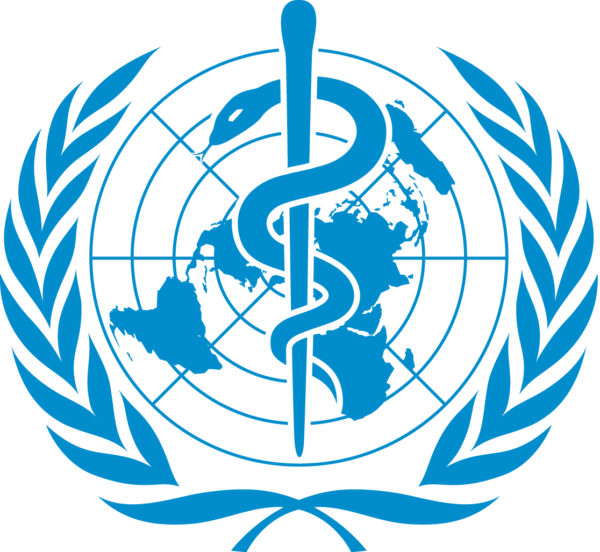 Fondazione the Bridge
5
15/10/2020
Questa definizione ha ispirato e ispira tutt’ora in modo coerente la linea politica dell’OMS e ha orientato nel corso della seconda metà del XX secolo tutte le attività di questa agenzia tecnica dell’ONU

L’impatto della nuova concezione è stato enorme nel campo della cultura, delle scienze e delle politiche sanitarie: 
L’affermazione positiva della salute rispetto al concetto negativo tradizionale provocò una sorta di terremoto nel campo della medicina che si trovò impreparata di fronte alla nuova prospettiva di tutelare e promuovere la salute
La nuova concezione allarga decisamente l’area della salute umana dalla sfera del corpo a quella della mente e a quella delle relazioni sociali, sollevando motivi di crisi nella Sanità Pubblica perché estende il campo di azione alle scienze psicologiche e alle scienze sociali e successivamente anche alle scienze economiche.
Col nuovo concetto di salute deve nascere una nuova Sanità Pubblica che, non solo si deve impegnare nella diagnosi e cura delle malattie, ma soprattutto si dovrà impegnare nella tutela e nella promozione della salute della popolazione
La definizione di salute dell’OMS del 1948
Fondazione the Bridge
6
15/10/2020
Verso una nuova definizione del concetto di salute
Il concetto di salute così come adottato dall’OMS nel 1948 può essere considerato obsoleto e criticabile:
definizione utopistica e paradossale
legare il benessere alla salute significa in automatico legare il malessere all'assenza di salute
la salute così definita non risulta né misurabile né operazionalizzabile

Una buona definizione dovrebbe:
ribadire il superamento del riduzionismo organicista
rendere lo stato di salute potenzialmente raggiungibile da tutti
comprendere sia stati di benessere che di malessere
affermare che la salute è un processo dinamico
centrarsi sul rapporto individuo e ambiente
evitare di essere espressione di posizioni etico-morali
recuperare la dimensione soggettiva
essere operazionalmente misurabile
Fondazione the Bridge
7
15/10/2020
Determinanti della salute: Un approccio olistico
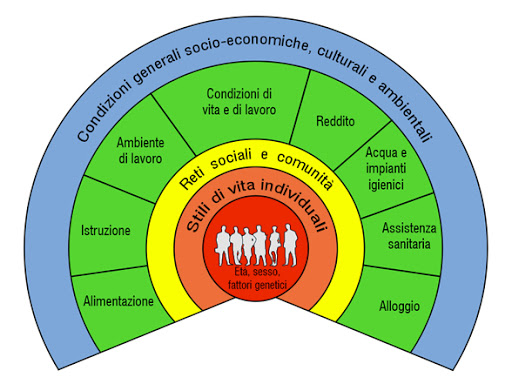 Fonte: Dahlgren e Whitehead (2007)
Fondazione the Bridge
8
15/10/2020
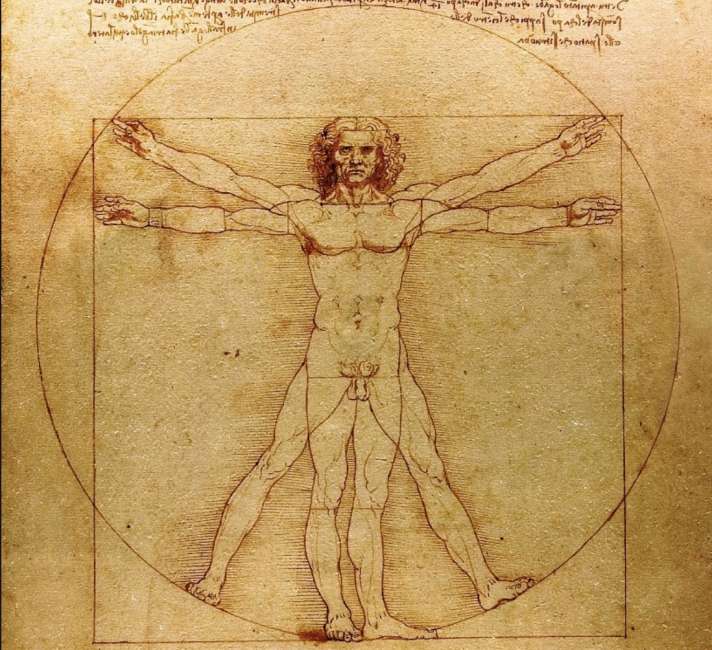 Il valore della salute. Il Sistema Sanitario
Articolo 32 della Costituzione:Il diritto alla salute
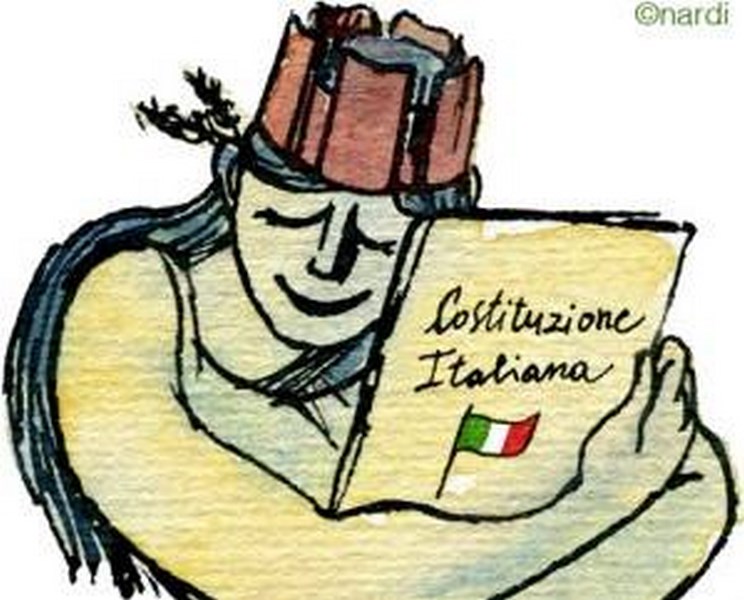 La Repubblica tutela la salute come fondamentale diritto dell’individuo e interesse della collettività, e garantisce cure gratuite agli indigenti.

Nessuno può essere obbligato a un determinato trattamento sanitario se non per disposizione di legge. La legge non può in nessun caso violare i limiti imposti dal rispetto della persona umana.
Fondazione the Bridge
10
15/10/2020
La trasformazione dei sistemi sanitari
Negli ultimi decenni i sistemi sanitari europei hanno dovuto affrontare sempre più sfide comuni riguardanti:
Valutare le reali esigenze di salute di una popolazione è prioritario per programmare e gestire i servizi sanitari
Fondazione the Bridge
11
15/10/2020
SSN: un sistema per tutti
In Italia il Servizio Sanitario Nazionale è stato riformato nel 1978
Fondazione the Bridge
12
15/10/2020
Modello Bismarck vs modello Beveridge
Fondazione the Bridge
13
15/10/2020
Limiti del sistema mutualistico
Attenzione prevalente o esclusiva alla diagnosi e alla cura mentre nessuna attenzione è prevista per la prevenzione 
Disomogeneità nella fornitura dei servizi sanitari. Ogni mutua permetteva l’accesso in base alle caratteristiche contributive, alle condizioni lavorative, alla residenza
I fondamenti del Servizio Sanitario Nazionale
Universalità dei destinatari
Garanzie di tutela della salute nelle forme di prevenzione, diagnosi, cura e riabilitazione
 Solidarietà nella contribuzione al finanziamento attraverso la fiscalità generale
Uniformità gestionale
Uniformità geografica e sociale
Importanza della programmazione 
Comparsa di nuove aree di interesse sanitario: tutela della maternità e dell’infanzia, salute mentale, educazione alla salute
Fondazione the Bridge
14
15/10/2020
Distribuzione dei modelli sanitari in Europa
Beveridge
Bismarck
Austria
Danimarca
Finlandia
Belgio
Repubblica Ceca
Grecia
Germania
Francia
Italia
Islanda
Lussemburgo
Norvegia
Polonia
Ungheria
Spagna
Portogallo
Svizzera
Olanda
Regno unito
Svezia
Fondazione the Bridge
15
15/10/2020
Quale etica per il sistema socio-sanitario?
Individualistico-libertario: focus sulle libertà dell'individuo / sistemi basati sul libero mercato. Questione di classe?
Utilitarismo sociale: massimizzazione del benessere per il maggior numero di individui. Minoranze?
Saldo collettivo: Analisi e gerarchia delle utilità
Egualitario: la distribuzione della cura sanitaria deve essere uguale per tutti e la scarsità delle risorse non giustifica le differenze nella distribuzione…
Personalistico: la programmazione sanitaria è effettuata sulla base del principio di solidarietà e di sussidiarietà. I criteri da applicare alle priorità fra i pazienti sono l'urgenza e la proporzionalità del trattamento.
Fondazione the Bridge
16
15/10/2020
Quale etica per il sistema socio-sanitario?
Fondazione the Bridge
17
15/10/2020
Quale etica per il sistema socio-sanitario?
La salute è un bene speciale (Anard)  base per un approccio egualitario specifico
Come negli assunti di Adam Smith, il suo correlato economico è il concetto di bene di merito  la distribuzione non dovrebbe essere determinata dal reddito delle persone

Focalizzandosi sul welfare e sulla ricchezza delle nazioni (Backhaus): il bene meritorio deve essere definito secondo le funzioni dei rami di servizio e distribuzione la cui soddisfazione è garantita da programmi quali ospedali gratis per i poveri o sussidi pubblici per l’abitare a basso costo

Concepire la salute come bene di merito significa considerare le diseguaglianze come motore di inefficienza, nella misura in cui minano la libertà positiva delle persone
Fondazione the Bridge
18
15/10/2020
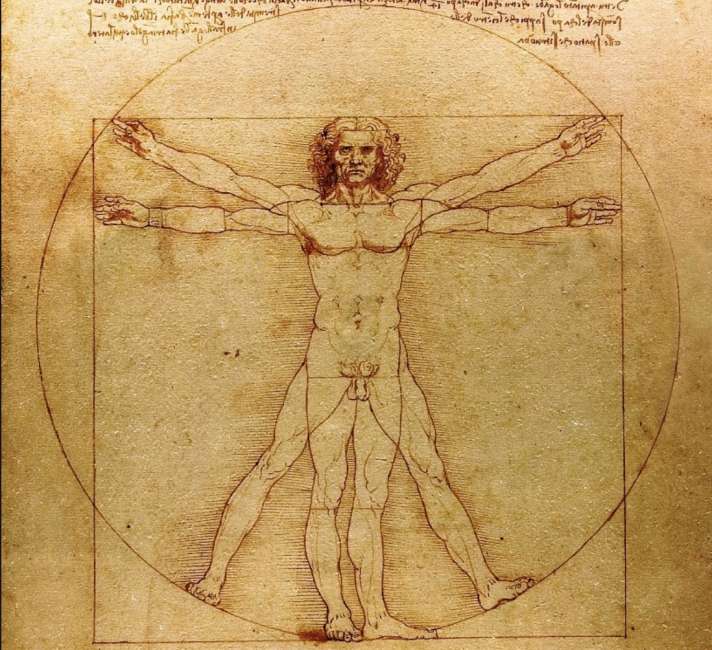 Il valore della salute. Leggere le criticità per affrontare il futuro
Criticità e Limiti
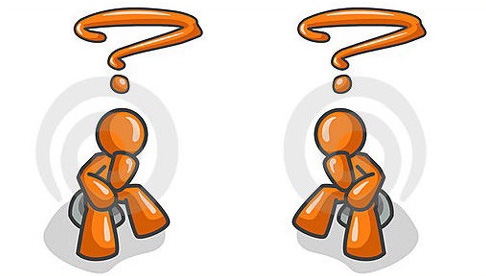 1. Covid-19 e il bisogno di riprogrammare 

2. Il sistema misto all’italiana

3. Diseguaglianze di accesso alle cure e al benessere
15/10/2020
Fondazione the Bridge
20
15/10/2020
1. Covid-19 e il bisogno di riprogrammare
La pandemia da COVID-19 ha messo in luce alcune criticità  di un Sistema Sanitario non sempre capace di rispondere ai bisogni dei cittadini e ha fatto emergere il bisogno di riflettere sulla possibilità  di riprogrammare i servizi sanitari  e di interrogarsi riguardo a quale sia il bisogno di salute oggi e di come sia necessario erogare questo bene in una prospettiva futura.
Parola d’ordine: Riprogrammazione
questioni aperte?!?
Fondazione the Bridge
21
15/10/2020
2. Il sistema misto all’italiana
Con la legge cost legge cost.3/2001 (piena effettività alla riforma costituzionale italiana) e della legge cost.1/1999 (piena autonomia statutaria delle Regioni e l’elezione diretta dei presidenti regionali), gli assetti e le prerogative dello Stato e della Regione sono mutati  le Regioni hanno acquisito maggiore autonomia, soprattutto in ambito di organizzazione sanitaria
In questo contesto si sviluppa il fenomeno della sanità integrativa (Patto per la salute 2019-2021, Scheda 9: «Funzione complementare e riordino dei fondi sanitari integrativi»), che consiste nella prassi, sempre più crescente, che vede i cittadini dotarsi di polizze assicurative che vadano a coprire quegli aspetti non garantiti efficientemente dal SSN.
Aspetti assicurati costituzionalmente come il diritto all’uguaglianza e il diritto alla salute rischiano di essere, in parte, distorti per il contrasto che si crea tra sanità pubblica e sanità privata, segnando uno scarto sociale tra chi possiede maggiori risorse economiche e chi meno.
Fondazione the Bridge
22
15/10/2020
3. Diseguaglianze di accesso alle cure e al benessere
Le condizioni di salute di ogni nazione sono legate alla ricchezza di cui il paese dispone, alla politica di chi lo governa, al grado di istruzione, al livello socio-culturale della popolazione 

Tutte le nazioni europee, Italia compresa, presentano un progressivo aumento delle disuguaglianze, il cui impatto sulla salute umana risulta sempre più evidente.

disuguaglianze socioeconomiche sotto diverse forme quali l’appropriatezza delle prestazioni, l'accesso ai servizi sanitari, l'ospedalizzazione potenzialmente evitabile, che variano in funzione della posizione sociale del paziente e del contesto in cui si vive
La diversa distribuzione delle risorse alimenta il fenomeno della «mobilità sanitaria» verso le strutture delle regioni più sviluppate e tecnologicamente più avanzate, favorendo una frattura tra coloro che possono e non possono affrontare economicamente tali spostamenti
Nelle grandi città metropolitane si osservano enormi diseguaglianze tra centri e periferie, con una distribuzione eterogenea dei luoghi a rischio di esclusione e un’alternanza di situazioni diversificate
Fondazione the Bridge
23
15/10/2020
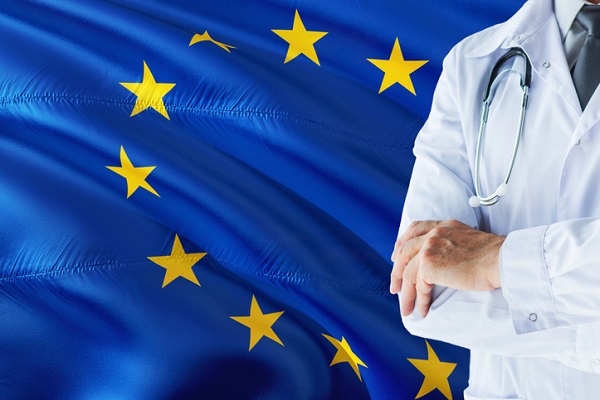 Global Health Summit 2021
Italia verso un sistema sanitario misto o  Europa per un sistema di tipo universalistico?
Il cuore nel passato e la testa nel futuro
Quando parliamo di innovazione nella sanità non dobbiamo mai dimenticare i principi fondamentali su cui si basa il Sistema Sanitario Nazionale dalla sua istituzione:
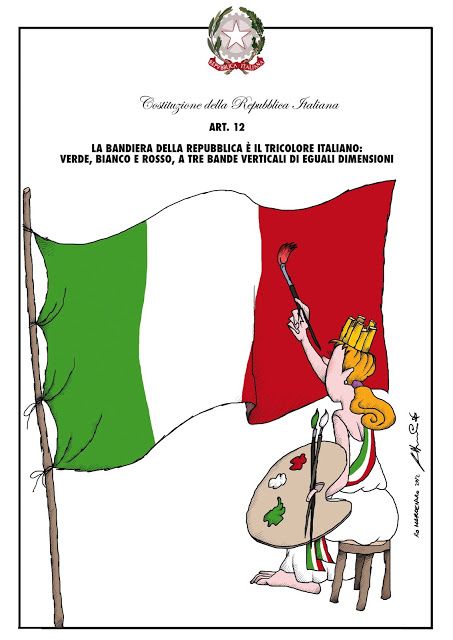 Universalità, Uguaglianza, Equità
Guardare al futuro della salute e della sanità significa ricordarsi che questi principi hanno rappresentato una conquista sociale irrinunciabile per l’eguaglianza e la dignità di tutti i cittadini italiani.
Fondazione the Bridge
25
15/10/2020
Obiettivo del Global Health Summit 2021 è la creazione di un sistema sanitario europeo
Beveridge
Bismarck
Austria
Belgio
Danimarca
Finlandia
Repubblica Ceca
Grecia
Italia?
Germania
Islanda
Italia?
Norvegia
Francia
Lussemburgo
Spagna
Portogallo
Ungheria
Polonia
Regno unito
Svezia
Svizzera
Olanda
Dove si collocherà l’Italia?
Fondazione the Bridge
26
15/10/2020
Grazie per la vostra attenzione!
Membership:
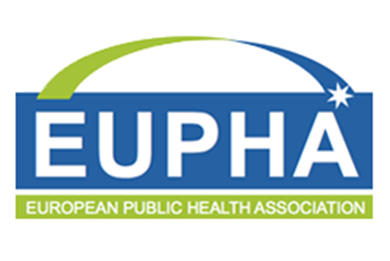 www.fondazionethebridge.it
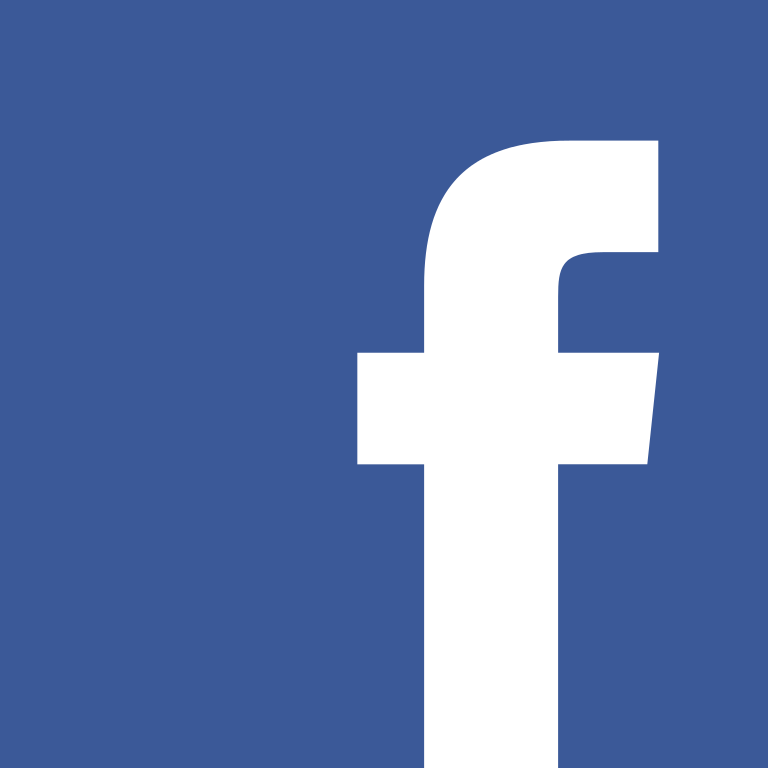 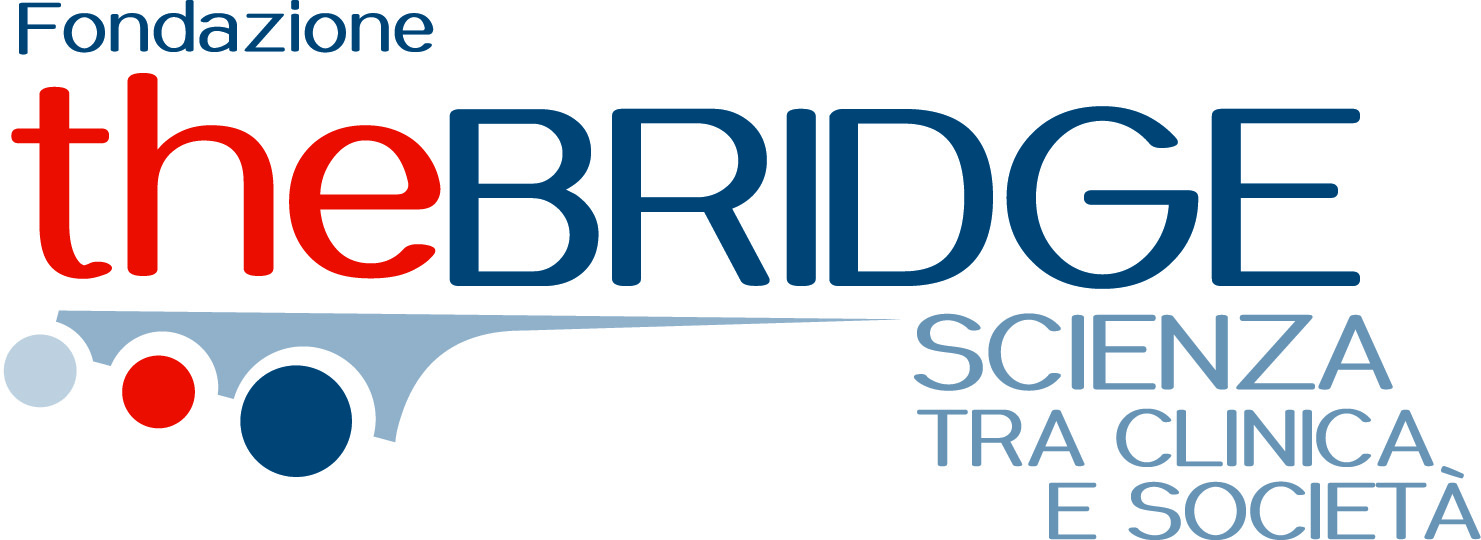 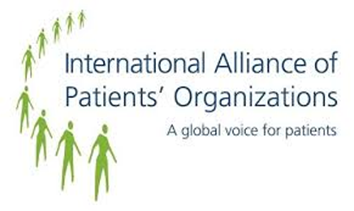 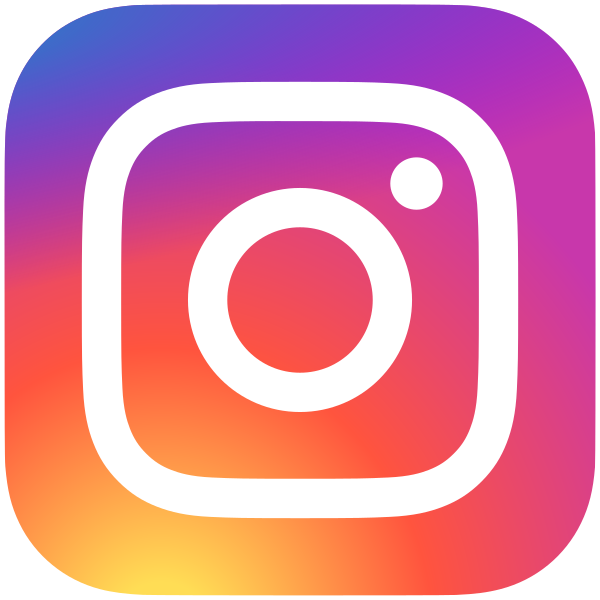 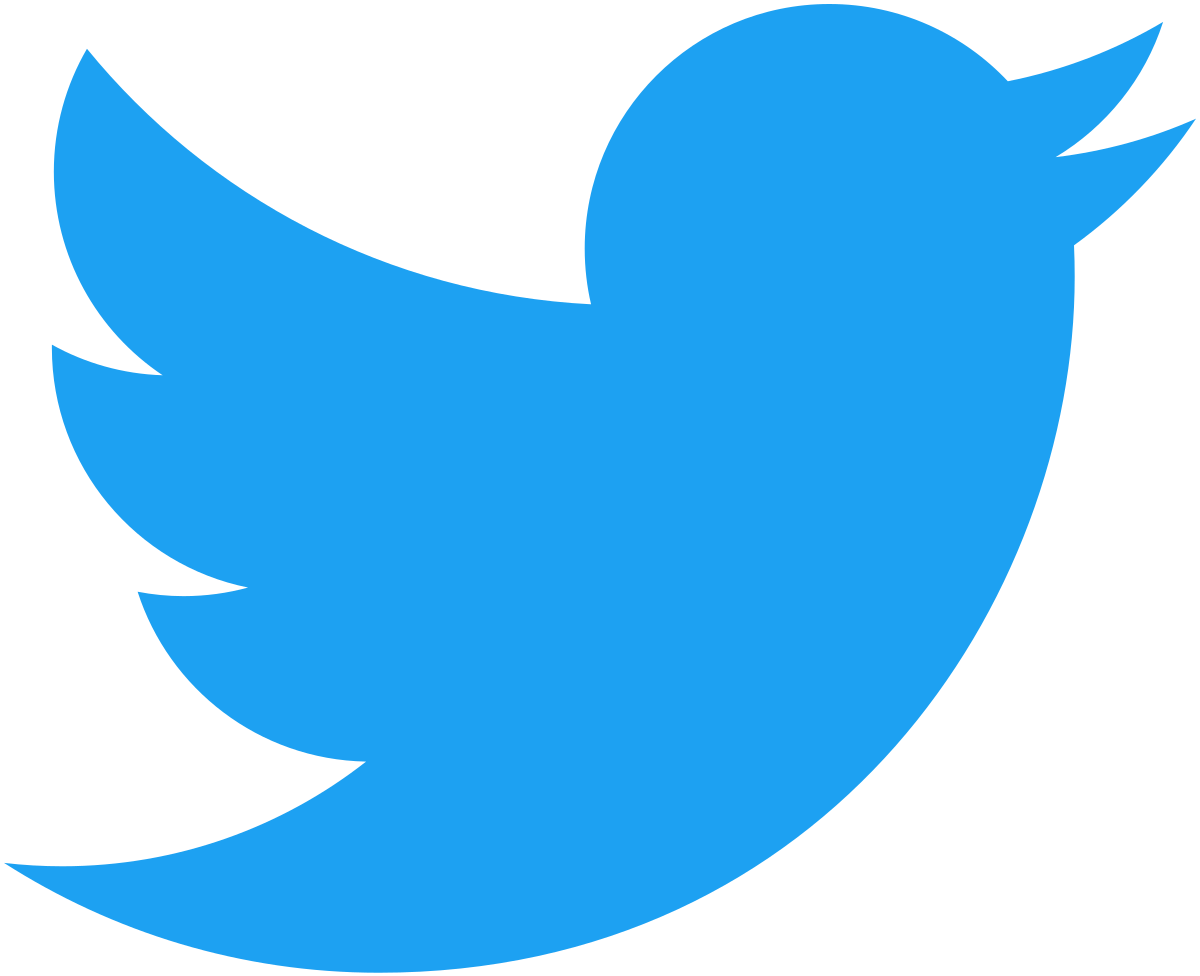